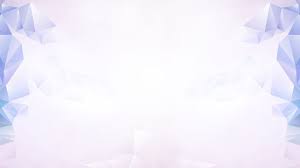 BELIEVER’S BLUEPRINT FOR DAILY LIVING
信徒日常生活的藍圖


Pastor Dale Barrett
3-10-2019
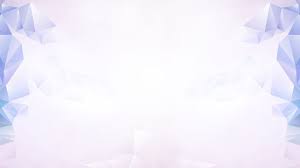 INTRODUCTION 引言
Sometimes dealing with everyday “stuff” is the most challenging assignment of the Christian life.
  有時，處理每天的事情對基督徒的生活來說是最具挑戰性的。
In fact, recent statistics in USA TODAY state the number of deaths from alcohol, drugs and suicide in 2017 hit its highest level since data has been recorded.  “The lack of social connection fuels hopelessness.  We really don’t see each other anymore.”
   事實上，“今日美國”最近的統計數字表示，2017年因酗酒、   嗑毒、和自殺導致的死亡數目是自有記錄以來最高的。“缺乏社交聯繫助長絕望，我們不再彼此探望。”
Christians face the same challenges but our belief system provides a way to deal with the everyday issues that drive others to self-medicate. 基督徒也面對同樣的挑戰，但我們的信仰系統提供一個處理每天事物的方式，而非像其他人自我療傷。
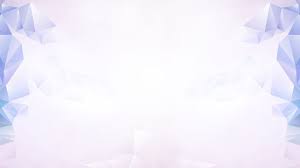 The Psalmist wrestled with life and his struggles are recorded in his writings, 詩人也與生活交戰，他的掙扎記錄在作品中。
In Psalm 37:1-7 (read) he suggests these components of a life lived according to the promises of God’s Word.
他在詩篇37：1-7 建議一個依據上帝話語的應許來生活的要素：
1.  Do not “fret” 不要“心懷不平”
2.  Trust in the Lord. 信靠主
Delight in the Lord 以耶和華為樂
Commit your way to the Lord 將你的事交託耶和華
Rest in the Lord 安息在主裡面
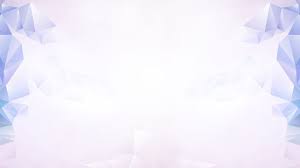 1.  DO NOT “FRET”, verse 1      不要“心懷不平”，1節
What does “fret” mean?  Worry, anxiety, anger…
  “心懷不平”何意？擔憂，焦慮，氣憤…
How are we impacted by “evil doers”?
   我們如何受“作惡的人”的影響？
What is their ultimate destiny?
   他們至終的命運為何？
   Death, verse 2   /死亡， 2節
   Judgment, verses 8-17  /審判， 8-17節
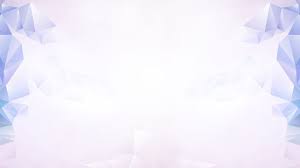 2.  TRUST IN THE LORD, verse 3      信靠主，3節
Trust is total abandonment to God and total confidence in God
   信靠是完全放下給神，全然信任神。
We are not passive in trusting; we are to “do good”
   我們不是被動地信靠；我們要“行善”。
We “dwell in the land”; we pursue life and service to God where we live. 我們住在“地上”；不論住在何處，我們都追求生命和服事神。
We “befriend faithfulness”, or, we act faithfully towards God as He does towards us.
   我們“與信實為友”，或，我們對神信實，就好像祂對我們信
   實。
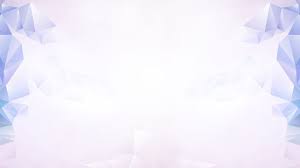 3.  DELIGHT IN THE LORD, verse 4     以耶和華為樂，4節
What does “delight” mean?  Great pleasure, happiness, joyfulness, gladness, excitement
   “為樂”何意？大樂趣、快樂、喜樂、歡喜、興奮。
“He will give you the desires of your heart”
  “祂將你心所愿賜給你”
         What do you desire?
        你所愿為何？
         Where do these desires come from?
         這些願望從何而來？
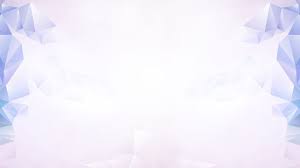 The caution of James 4:3雅各書4:3的警戒
“You do not have because you do not ask.  You ask and do not receive because you ask wrongly, to spend it on your passions…”
你們得不著，是因為你們不求。 
你們求也得不著，是因為你們妄求，要浪費在你們的宴樂中。

What are we asking for?  我們求什麼？
Why are we asking? 我們為何求？
What can we expect? 我們能期待什麼？
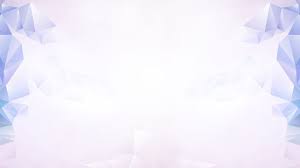 4.  COMMIT YOUR WAY TO THE LORD, verses 5,6         將你的事交託耶和華，5,6節
“Trust in the Lord with all your heart, and do not lean on your own understanding.  In all your ways acknowledge Him and He will make straight your paths.”  Proverb 3:5,6
箴言3:5,6 - 你要專心仰賴耶和華，不可倚靠自己的聰明，在你一切所行的事上都要認定他，他必指引你的路。 
“Trust” and commitment are linked together here.  You cannot commit to whom you do not trust.
信靠與交託在此連接在一起，我們無法交託給自己不信任的人。
Your “way” is your life, the “way you choose to live” each day
我們的“方式”就是我們的人生，是我們每天“選擇過的生活方式”。
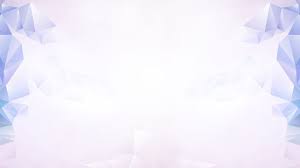 Things to note about such a commitment…如此交託的幾個注意事項…
It is “ALL” your ways—nothing can be withheld from God
在你“一切”所行的事上- 沒有任何事可以保留不給神。
Here’s what God promises上帝的應許：
HE will act. 祂會行動
HE will cause your life of trusting in Him to be observed by others, “as the light” 
      祂會使你信靠祂的人生被他人看見， “好似明燈”。
3.   HE will exercise His justice in your life, as surely “as the  
      noonday”       祂會為你人生執行正義，好比“正午”。
Read verses 18 and 19—our “heritage”—legacy—will remain.
讀18,19節 – 我們的“遺產” 會存留。
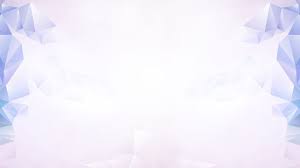 5.  REST IN THE LORD. Verse 7     安息在主裡面，7節
“Be still”…cease from your labors.
         “要靜止” …停下工作。
HOW CAN WE BE STILL?
         我們如何能靜止？
“Wait patiently before Him…”, the key to daily strength, Isaiah 40:31.
         “耐心等候在祂面前…” 是每日得力的關鍵，賽40:31.
HOW ARE WE TO WAIT?
         我們該如何等候?
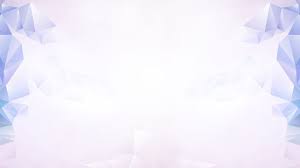 CHALLENGE 挑戰
These seven verses are bookended by the command, “do not fret”
  這七節經文被夾在“不要心懷不平”的吩咐中。
“Fretting” turns us inward; it turns us away from seeing the resources of God.  It, thus, changes the contour of our daily lives because of how we choose to react/respond to its daily challenges.
   “心懷不平”使我們往內看；看不見上帝的資源。因此它改變我們   
   日常生活的輪廓，乃因我們如何選擇反應/回應每日的挑戰。
Peter, in Matthew 14:22-33, and his walk on water…learning to walk by faith with our eyes fixed on Jesus 
   彼得在馬太福音14:22-33，行在水面上…學習憑信心行走，將眼   
   睛盯在耶穌身上。
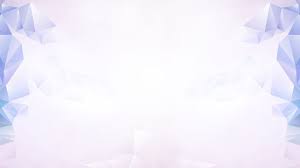 Hebrews 12:1,2a   希伯來書12:1,2a
“Therefore, since we are surrounded by so great a cloud of witnesses, let us also lay aside every weight and sin which clings so closely, and let us run with endurance the race that is set before us, looking to Jesus, the founder and perfecter of our faith…”
我們既有這許多的見證人，如同雲彩圍著我們，就當放下各樣的重擔，脫去容易纏累我們的罪，存心忍耐，奔那擺在我們前頭的路程， 仰望為我們信心創始成終的耶穌…